ПОДБЕРИ ЦВЕТ
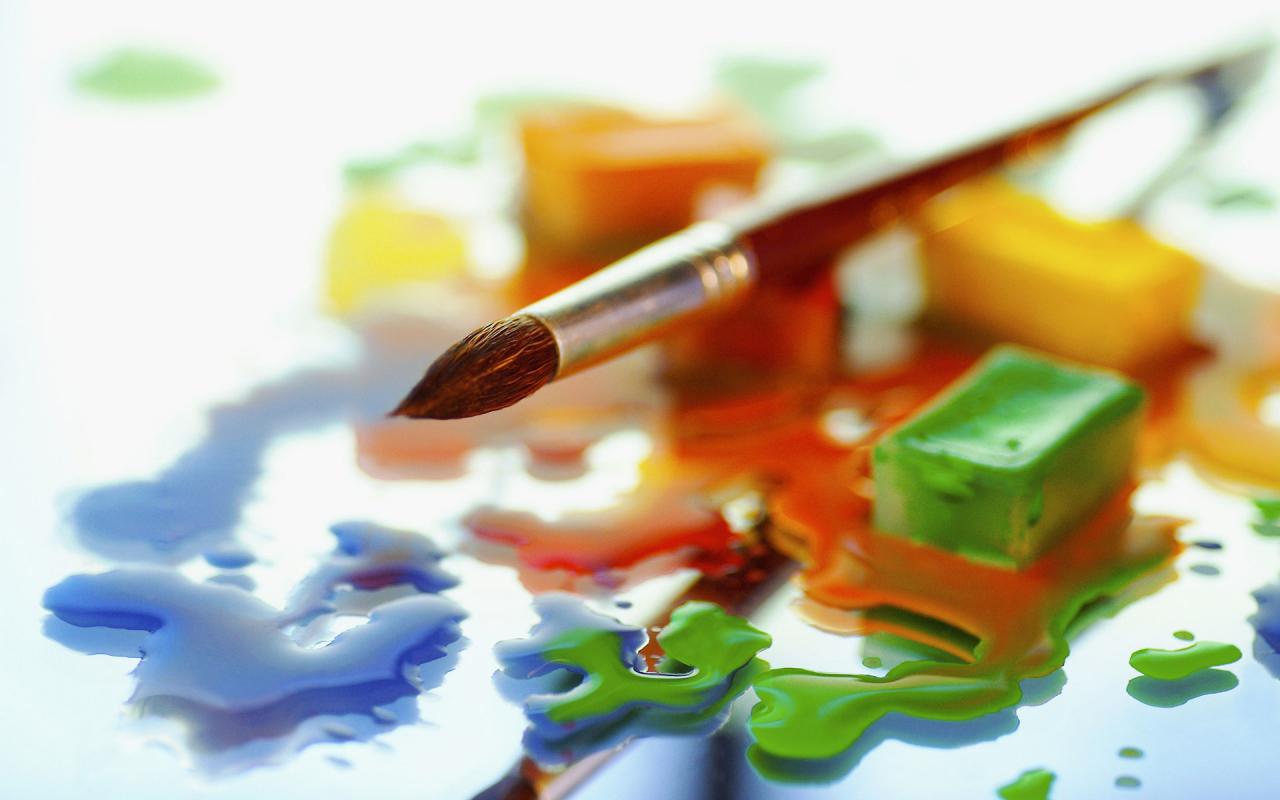 Воспитатель: Иванова Н.В.,
ГБДОУ Детский сад №69
Красносельского р-на
г.Санкт-Петербург
БАКЛАЖАН
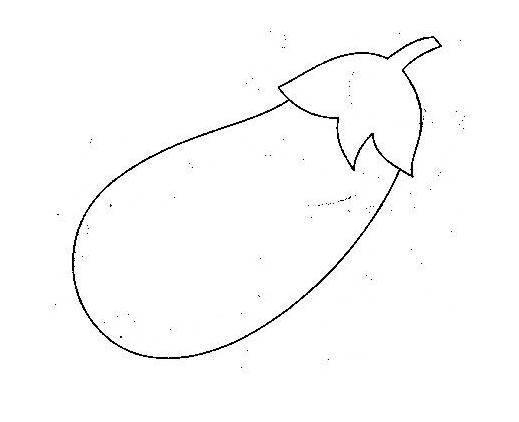 МОЛОДЕЦ!
ГРУША
МОЛОДЕЦ!
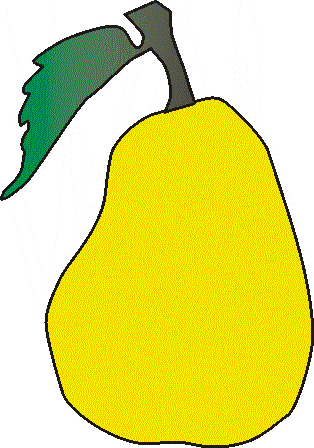 СВЁКЛА
МОЛОДЕЦ!
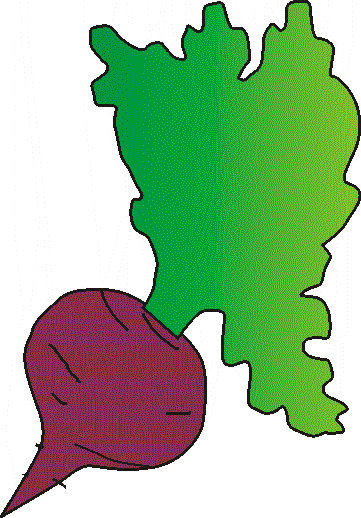 МОРКОВЬ
МОЛОДЕЦ!
АНАНАС
МОЛОДЕЦ!
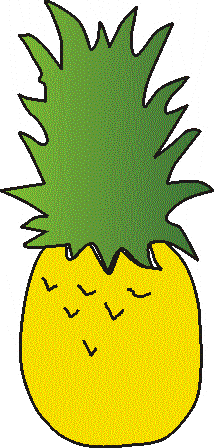 Ты справился с заданием!!!